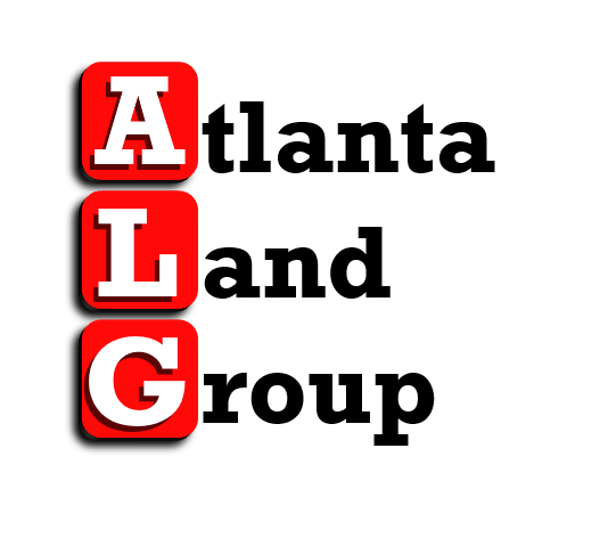 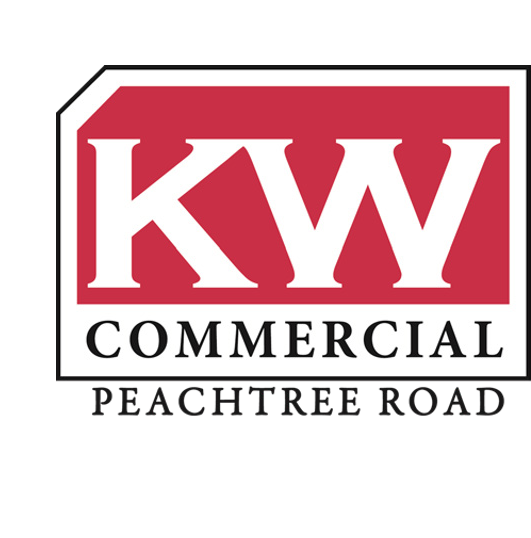 Rosetta Dillard – 404.680.1895 RDillard@AtlantaLandGroup.com
Trip Smith- 678.642.4640 TSmith@AtlantaLandGroup.com
KW Commercial Peachtree Road 804 Town Blvd. Ste A2040 Atlanta, GA 30319
404-419-3500
For Sale
19.1 +/- Acres Industrial Land
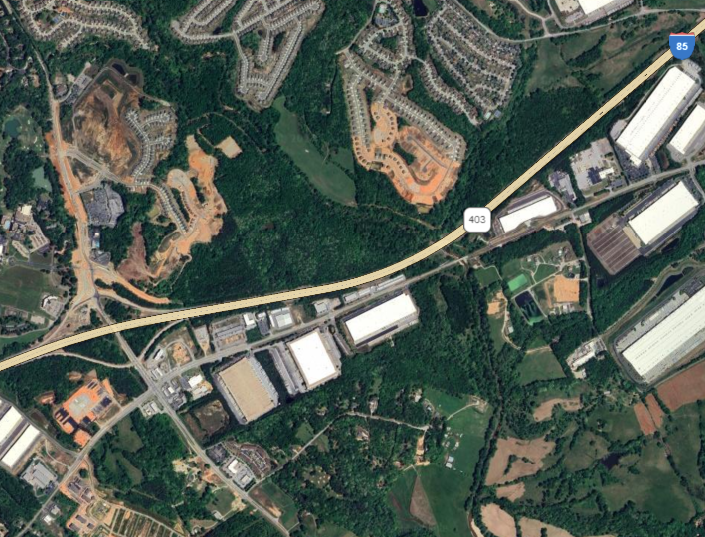 Interstate-85 at Mulberry River

Asking $650,000

Barrow County, 
Georgia
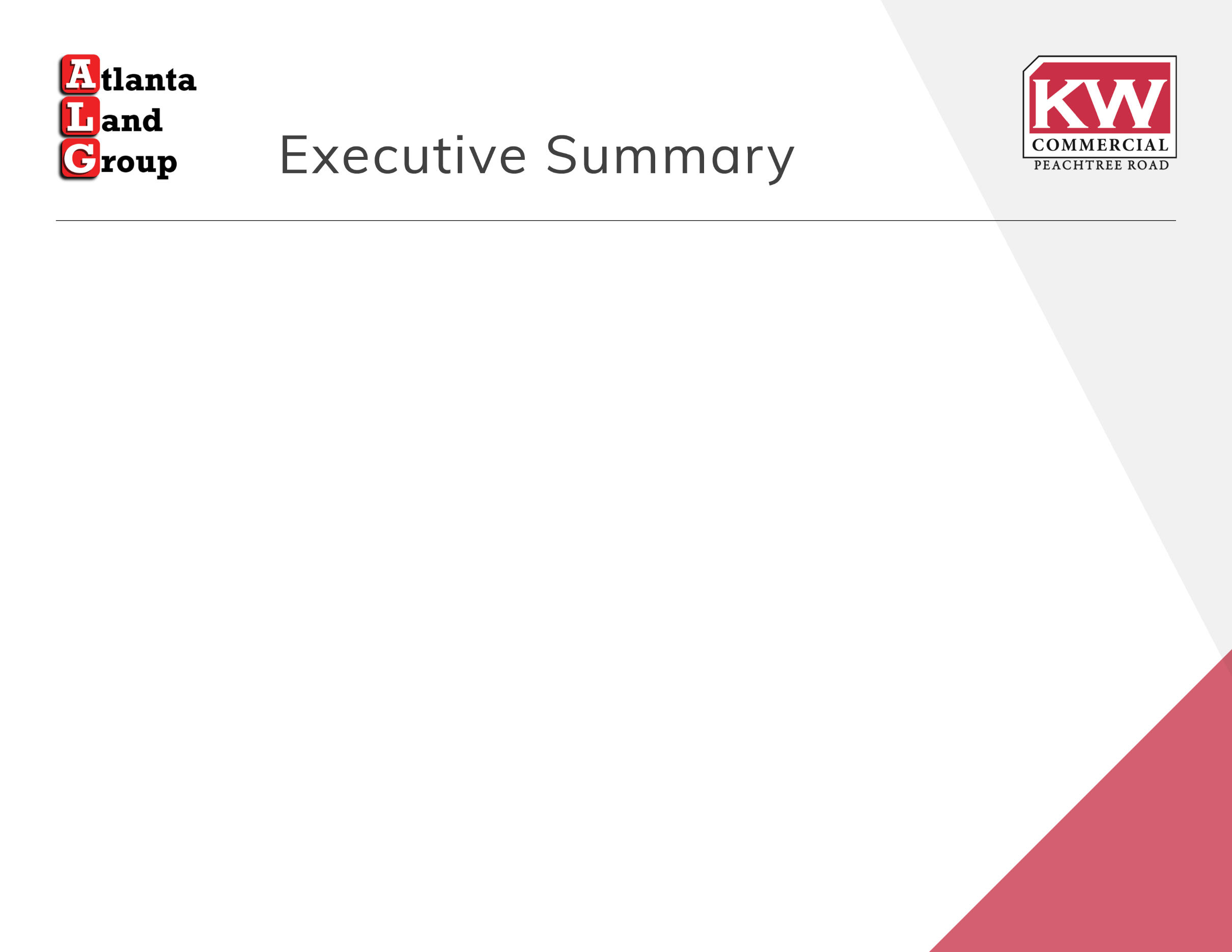 +/- 19.1 Acres

Zoned Industrial

All Utilities Available

Frontage on Interstate-5 at Mulberry River

Adjacent to New, Residential Developments & Other Industrial Sites

6-8 Usable Acres 
On Western Side of Parcel
Includes Excellent I-85 Frontage
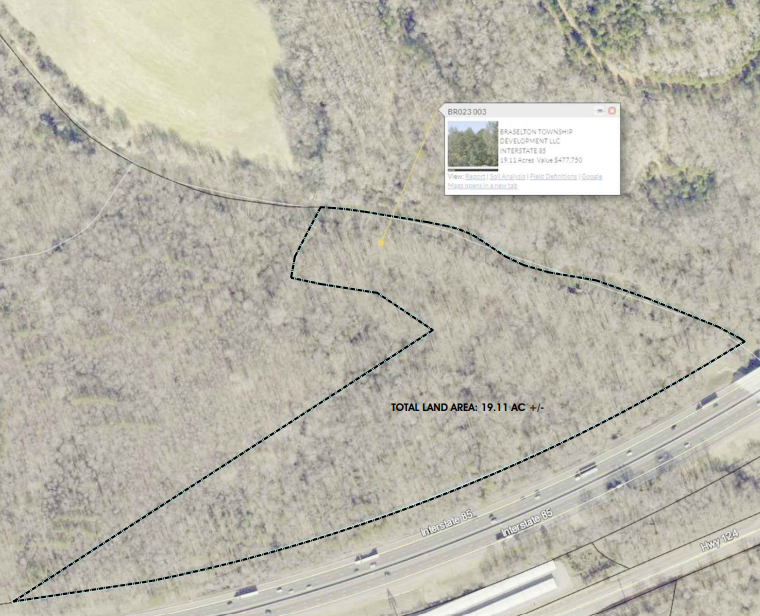 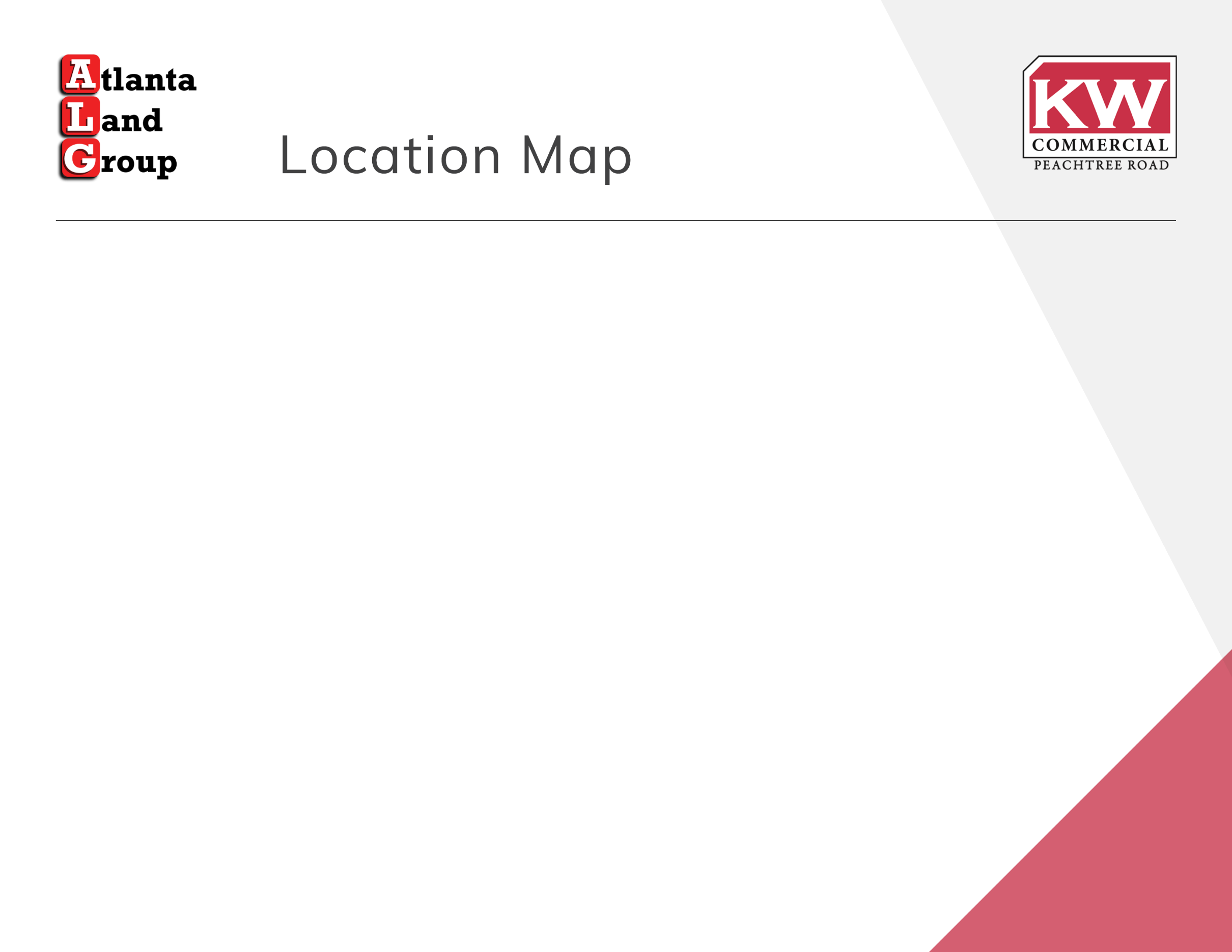 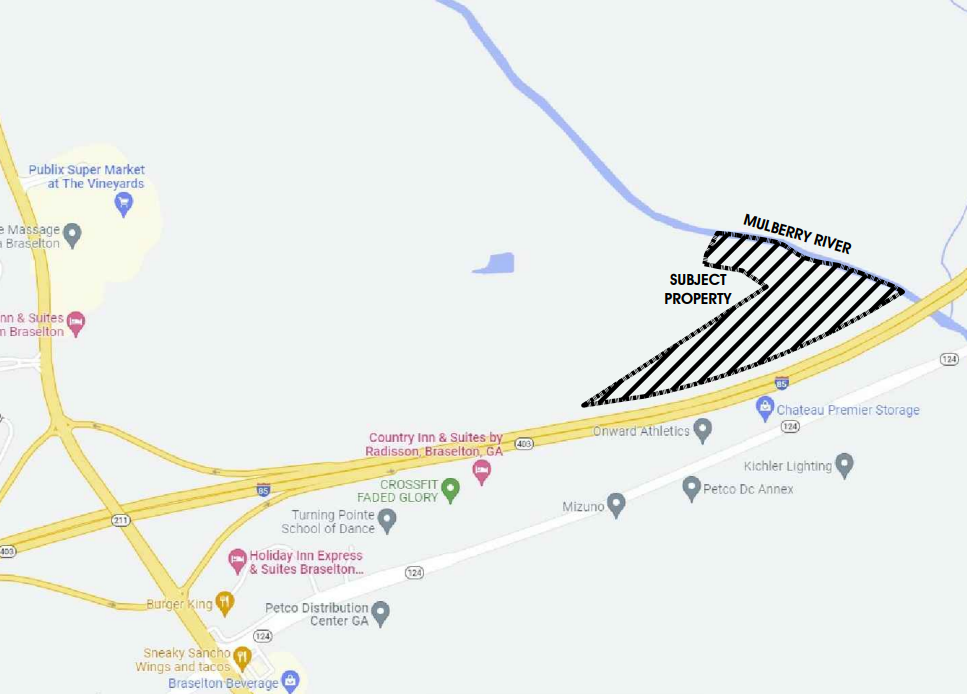 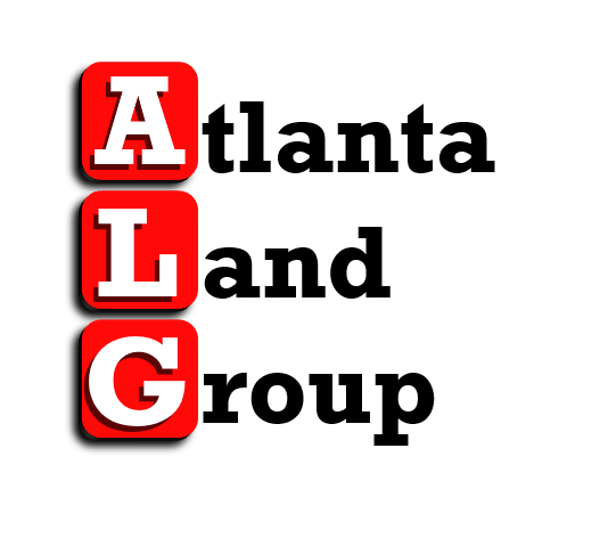 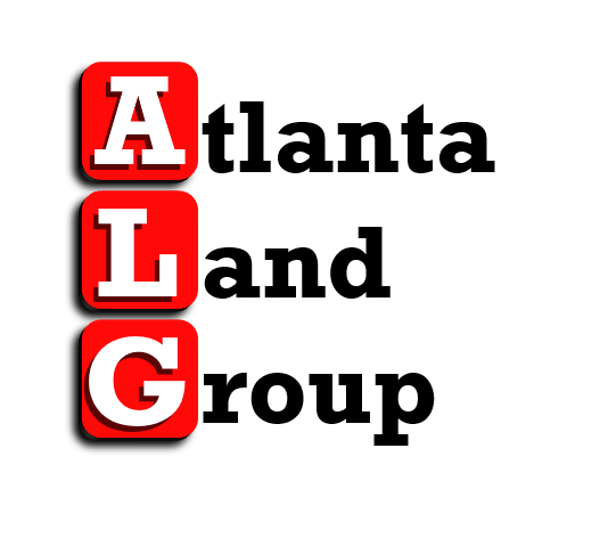 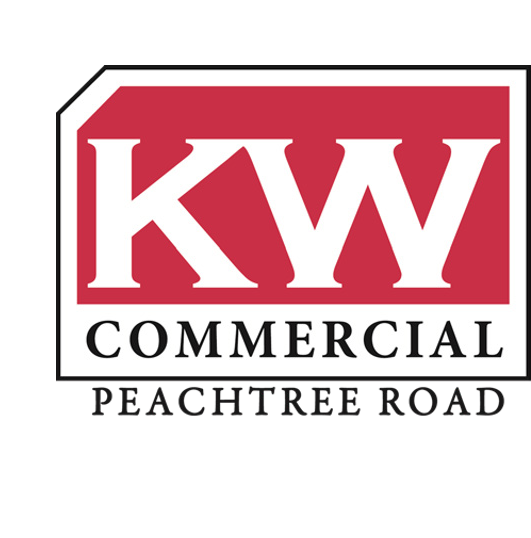 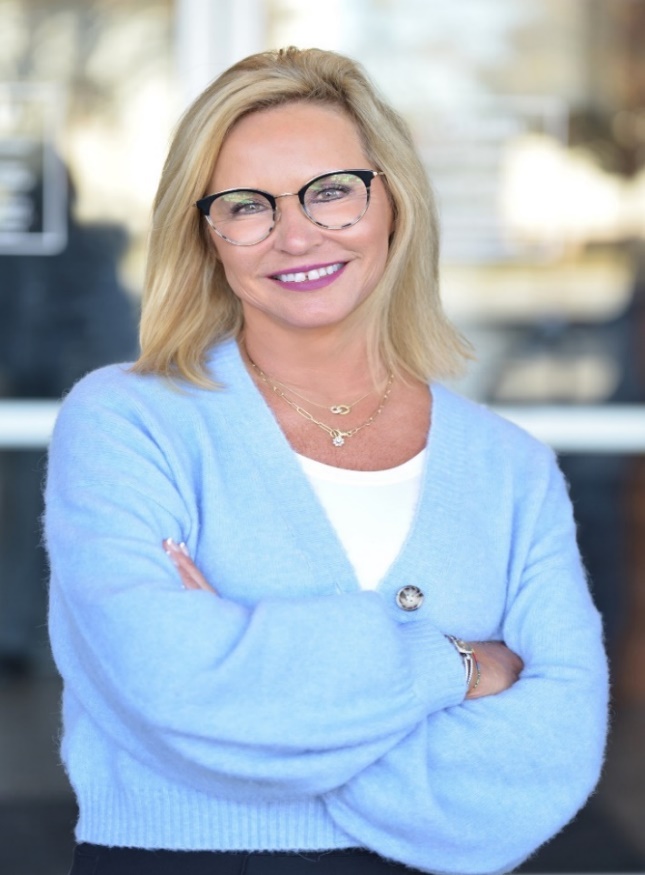 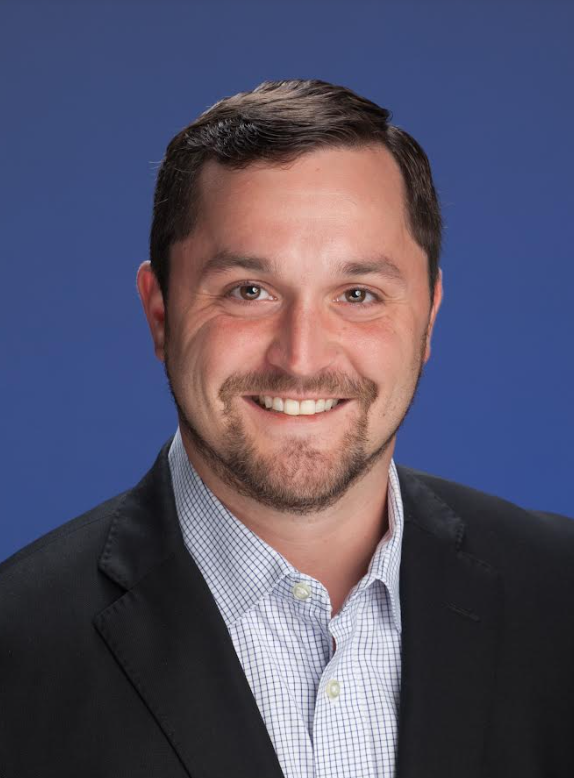 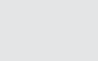 Trip Smith
Associate Broker
Atlanta Land Group
TSmith@atlantalandgroup.com
678.642.4640
Rosetta Dillard
Associate Broker
Atlanta Land Group
RDillard@atlantalandgroup.com.com404.680.1895
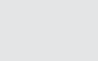 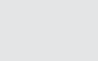 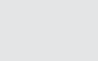